Complication of third stage of labour and obstetric shock
Supervised by: dr. adel abu alhajea
Done by :Hasan Alaa AL_Maaitah
Post Partum Hemorrhage
PPH is defined as blood loss in excess of 500 mL at the time of vaginal delivery or blood loss in excess of 1000 mL following cesarean delivery, and >1500cc blood loss after CS hysterectomy
Postpartum hemorrhage (PPH), the leading cause of maternal mortality. 
The prevalence of postpartum hemorrhage is approximately 6% of all deliveries and accounts for 25% of all maternal deaths.
Maternal Morbidity of PPH
Transient or permanent renal damage 
Acute respiratory dysfunction 
Abscess formation 2ry to infection of pelvic hematomas
Frequent need for additional surgical procedures
Transfusion related hepatitis & AIDS
Long term sequel: Sheehan’s Syndrome
Classification of PPH:
1ry : PPH within ‘1st 24 hours of delivery.
2ry :PPH after 24 hours ;up to 6 weeks postpartum
Causes of primary PPH (4 T’s)
Causes of Primary PPH
Uterine causes (90%)
1-Uterine atony (70-80%)
2-Retained placental products
3-Uterine rupture
4-Uterine inversion
Non-Uterine causes(10%)
1-Lower genital tract lacerations
2-Pelvic hematomas
3- Coagulation disorders;(Abruptio placentae,  Retained dead fetus, Amniotic fluid embolism, Inherited coagulopathy ).
Causes of secondary PPH
1-This is usually due to subinvolution of the uterus and disruption of the placental site  several weeks postpartum
2- due to the retention of placental fragments that separate several days after delivery.
Uterine Atony
Def: Failure of the uterus to contract after placental separation leads to excessive placental site bleeding.
Uterine Atony
Most of the blood loss due to uterine atony occurs  from the myometrial spiral arterioles  and decidual veins that previously supplied and drained the intervillous spaces of the placenta.As the contractions of the  partially empty uterus cause placental  separation, bleeding occurs and continues until the uterine musculature contracts around the blood vessels and acts as  physiologic-anatomic ligature
Uterine Atony
During pregnancy,  uterine relaxation is facilitated by progesterone and parathyroid hormone–related peptide (PTHrP). The latter plays an important role in  maintaining uterine relaxation during pregnancy  however, as soon as the uterus is emptied (delivery of the fetus and placenta), the gene controlling this hormone is turned off and the uterus is allowed to contract more completely. If there is a failure of complete expulsion of the placenta or poor uterine contractility leading to excessive bleeding, the uterus will fill with blood. The distention is thought to reactivate the expression  of  PTHrP and cause uterine relaxation,  thereby leading to excessive hemorrhage
FACTORS PREDISPOSING TO POSTPARTUM UTERINE ATONY
History of postpartum hemorrhage
Prolonged labor
Grand multiparity (a parity of 5 or more)
Overdistention of the uterus (Multiple gestations, Polyhydramnios, Fetal macrosomia)
Abnormal labor (Oxytocic augmentation of labor and rapid labor (<3 hr).
Conditions that interfere with contraction of the uterus (such as uterine leiomyomata or magnesium sulfate). 
Chorioamnionitis
Halogenated anesthetics 
Genetic and epigenetic factors (maternal, environmental, and fetal)
Prevention Of Uterine Atony
Active management of the third stage of labor, As soon as the fetus has been delivered, an infusion of oxytocin 10 to 40 U/L IV should be started and maintained during the first 6 hours postpartum. 
Immediate breastfeeding may also enhance uterine contractility and, thus, reduce blood loss.
The vagina and perineum should be inspected to rule out any lacerations that could cause excessive bleeding. 
The placenta should be carefully assessed at delivery to make certain there are no missing cotyledons (lobules of placenta). 
The uterus should be evaluated by abdominal palpation during the first 1 to 2 hours before transfer to the postpartum unit
Management
Initial Assessment:
IV access with 18 G cannula X 2
Infuse as rapidly as required :-Crystalloid  (eg Ringer or normal Saline ).
Oxygen by mask , 8 Litres/ min
Monitor BP,P,R,CVP 
Fix a foley catheter . –Urine output  
Laboratory tests : CBC ; Coagulation screen ;Group & X-match . 
Then assess the etiology
Main management depend mainly on severity  .
Management
1- Immediate bimanual massage
 Bimanual compression of the uterus
2-Administer uterotonics (with requisite precautions)
Continuous Oxytocin—IV: 10–40 units/1 L normal saline or lactated Ringer solution.
* Methylergonovine—IM: : 0.2 mg IM; may repeat in 2–4 hours
15-methyl PGF2α—IM 0.25 mg every 15 to 90 minutes for up to 8 doses	
* Misoprostol—800–1000 μg rectally; one dose
Management
Fertility preserved
1- Uterine packing 
Is defined as tamponading bleeding points against bony or fascial tissues of pelvis, leading to cessation of blood flow and formation of clot locally.
Tamponade pressure exceeding arterial or venous pressure will control smaller arterial and low pressure capillary bleeding but not larger vessels, if the latter is suspected, other techniques for managing this must be considered such as arterial-embolisation or ligation of the internal iliac arteries or their branches.
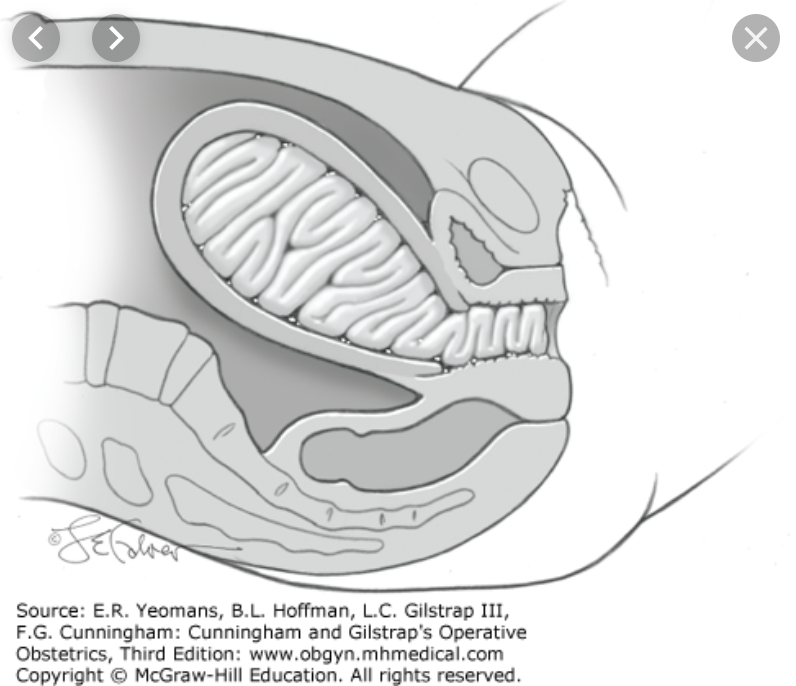 1. Gauze Uterine Packing

 2. Balloon Tamponade
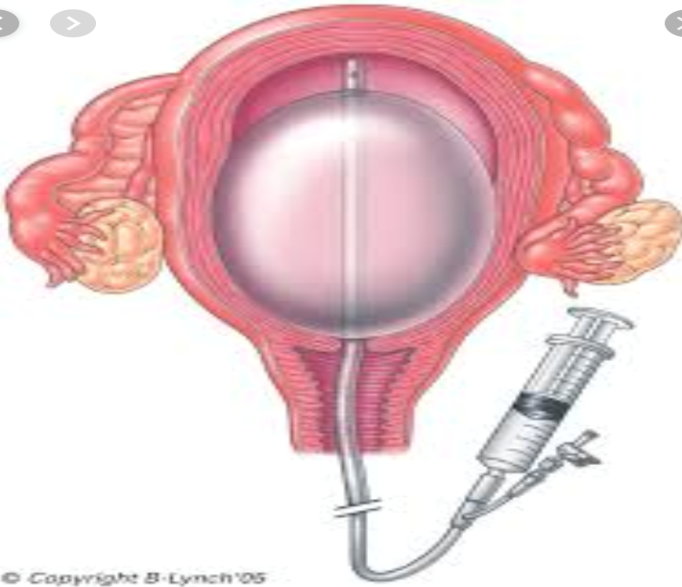 1. Gauze Uterine Packing
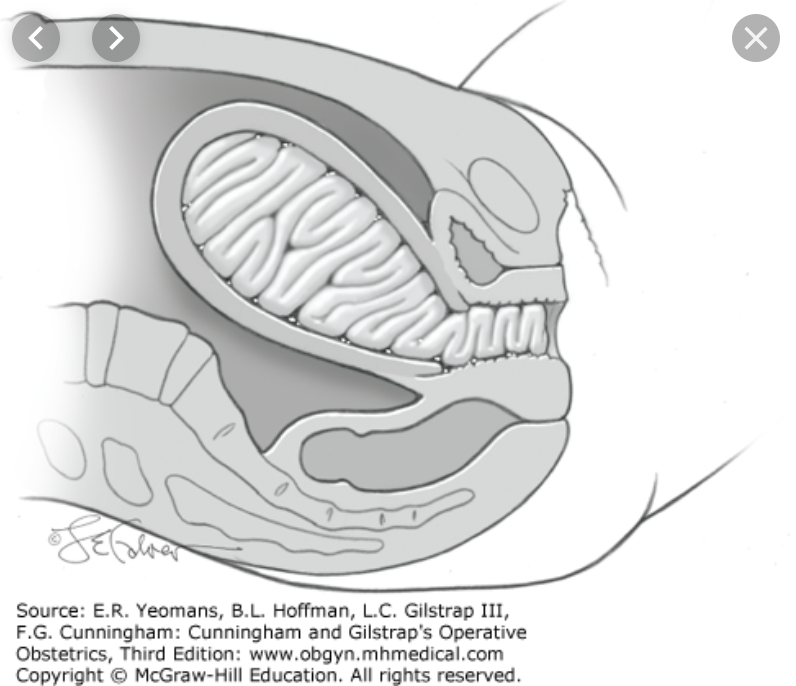 This was the standard tamponade technique until recently.
-Availability of more effective balloon tamponade method
-Improved medical management of PPH
-Increased incidence of infection
2. Balloon Tamponade
A balloon is inserted to the uterus through the cervix & it is inflated with water (400 -500ml) to get the tamponade effect. It has a drainage hole to allow blood drainage if it collect at the top of balloon.
 Contour uterine shape.
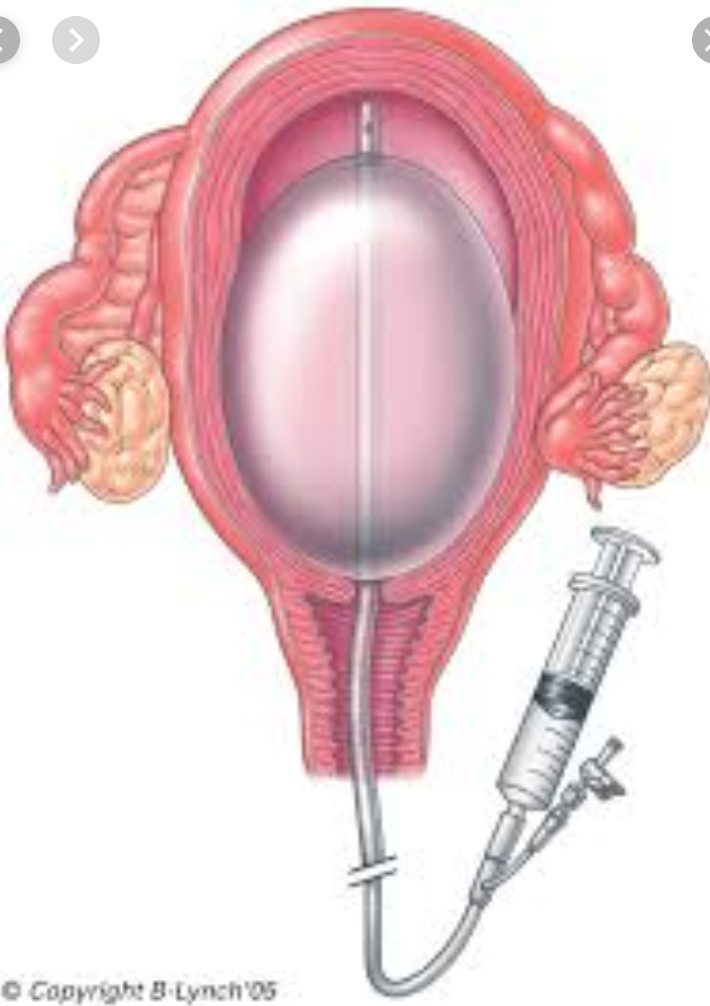 Management
2- vascular ligation 
A- Uterine  Artery Ligation
It is hemostatic by reducing ‘ pulse pressure to ‘ uterus as 90% of its blood supply is from ‘ uterine vessels
Collateral circulation & recanalization of ‘ uterine vessels will be established within 6-8 wks & future fertility is not affected .
It has a success rate of 95 %
Management
B- Internal Iliac Artery Ligation
Bilateral internal iliac artery ligation may be performed to reduce ‘ arterial pulse pressure to pelvic organs.
40-60 % Success rate .
Currently has fallen out of favor because of ‘ technical difficulties associated with its performance, instead ,a stepwise progression of uterine-ovarian vessel ligation should be rapidly performed .
Complications of Internal Iliac artery Ligation
Inadvertent ligation of ‘ common iliac or external iliac artery .
Ureteral or hypogastric vein injuries .
Wound infection .
Lower extremity paresis .
Cardiac arrest .
management
3- Angiographic selective embolization
90-100 % Success .
Done in centers with interventional radiologists .
Fever, pelvic infection , contrast media nephrotoxicity, & buttock claudication are rare complications & are reported in 6%-7%
management
5- B-Lynch surgical technique
technique was used to control massive PPH
B-Lynch suture helps us effectively to avoid ‘ need for hysterectomy in patients in whom medical RX have failed to stop intractable PPH due to uterine atony .
The technique is easily learned & much simpler to perform than internal iliac artery ligation .
Management
If patient doesn’t want to preserve fertility :
Hysterectomy is done
RETAINED PLACENTAL TISSUE
In about one-half of the patients with delayed PPH, placental fragments are present. The uterus is unable to maintain a contraction and involute normally around a retained placental tissue mass. 
 
There are three scenarios in which a retained placenta can occur:
Placenta adherens, which happens because the uterine muscles don’t contract enough to make the placenta separate from the uterine wall and expel it from the womb.
Trapped placenta, which happens when the placenta separates from the uterus but does not naturally exit the mother’s body. This can occur when the cervix begins to close before the entire placenta is excreted.
Placenta accreta, which happens when the placenta grows into the deeper layer of the uterus and is unable to naturally detach from the organ. This is the most dangerous type of retained placenta and can lead to a hysterectomy and blood transfusions.
RETAINED PLACENTAL TISSUE
If retained placental fragments are suspected, ultrasonic assessment of the uterus should be performed. If placental fragments are identified, manual exploration of the uterine cavity should be performed. The endometrial surface should be palpated carefully to identify any retained products of conception, uterine wall lacerations, or partial uterine inversion.
 If no cause for the bleeding is found, coagulopathy must be considered.
MANAGEMENT
Manual removal
Ultrasound assessment/guidance to assure complete removal
Suction curettage—ideally performed with ultrasound guidance in operating room (OR)
Maintain suspicion for accrete.
Low Placental Implantation
Low implantation of the placenta can predispose the patient to PPH because the relative content of musculature decreases in the lower uterine segment, which may result in insufficient muscular control of placental site bleeding. 
Verifying a fully drained bladder and the use of uterotonic agents such as oxytocin, methylergonovine, or prostaglandin is usually sufficient.
 If bleeding continues, surgical management must be considered.
Genital Tract Trauma
Trauma during delivery is the second most common cause of PPH.
During vaginal delivery, lacerations of the cervix and vagina may occur spontaneously, but they are more common following the use of forceps or a vacuum extractor.
Lacerations are particularly prone to occur over the perineal body, in the periurethral area, and over the ischial spines along the posterolateral aspects of the vagina. The cervix may lacerate at the two lateral angles while rapidly dilating in the first stage of labor
In case of PPH and a well-contracted uterus you must exclude genital tract trauma!
Genital Tract Trauma; Types
Lower genital tract: 
 Perineal lacerations
Vaginal lacerations
Cervical tears
Episiotomy extension

Upper genital tract:
Uterine rupture
[Speaker Notes: An episiotomy may be classified into two types:
Midline or median.This refers to a vertical incision that is made from the lower opening of the vagina toward the rectum. This type of episiotomy usually heals well but may be more likely to tear and extend into the rectal area, called a third or fourth degree laceration.
Mediolateral. This refers to an incision that is made at a 45-degree angle from the lower opening of the vagina to either side. This type of episiotomy does not tend to tear or extend, but is associated with greater blood loss and may not heal as well.]
Genital Tract Trauma; Management
When PPH is related to genital tract trauma, surgical intervention is necessary
Repair of vaginal lacerations requires good light and good exposure, and the tissues should be approximated without dead space.

Cervical lacerations do not need to be sutured unless they are actively bleeding.
As a rule, repair of these lacerations is usually not difficult, if adequate exposure is provided
Genital Tract Trauma; Management
The first suture must be placed well 
above the apex of the laceration to
 incorporate any retracted bleeding
 arterioles into the ligature.
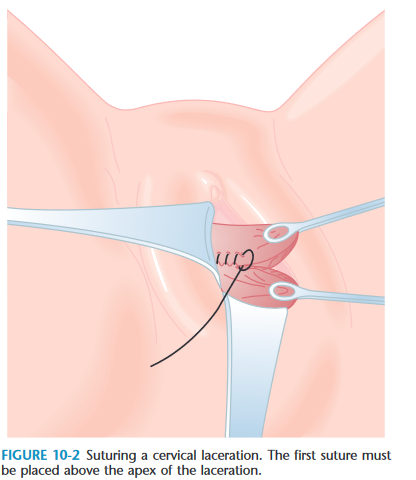 Hematomas
Hematomas can occur anywhere from the vulva to the upper vagina as a result of delivery trauma. 
The area is ecchymotic, and an outline of the swollen area is visible.
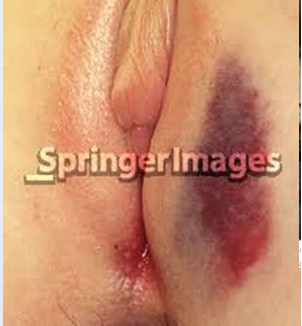 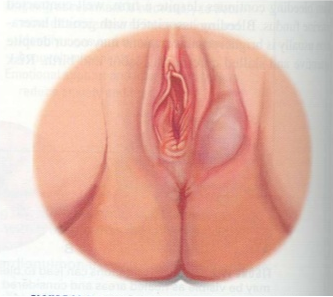 Hematomas; Signs & Symptoms
They present with: 
Tense and tender swelling to one side of the vagina.
Severe pain unrelieved with painkillers.
Difficulty in passing urine, if the swelling presses on the urethra.
Rectal pressure can occur.
The bleeding can be severe enough to cause the patient to go into hemorrhagic shock.
Hematomas; Management
Large, expanding hematomas of the genital tract require surgical evacuation of clots and a search for bleeding vessels that can be ligated.
Stable hematomas can be observed and treated conservatively.
A retroperitoneal hematoma generally begins in the pelvis. If the bleeding cannot be controlled using a vaginal approach, a laparotomy may be necessary
Coagulation Disorders
Coagulation Disorders; Management
When PPH is associated with coagulopathy, the specific defect should be corrected by the infusion of blood products.
Patients with thrombocytopenia
  require platelet concentrate infusions;
  those with von Willebrand disease 
  require factor VIII concentrate or
  cryoprecipitate.
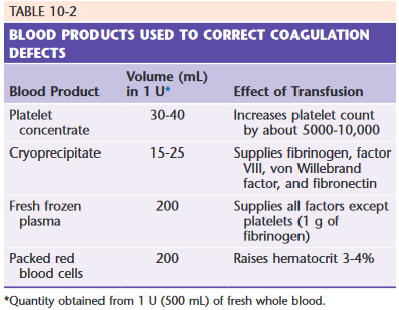 Uterine inversion and obstetric shock
Presented by: Areej khashahneh 
                          leen alawneh
 supervised by: dr .Adel abu alhaija
UTERINE INVERSION
Uterine inversion is the “turning inside out” of the uterus in the third stage of labor. It is quite rare.
 Just after the second stage of labor, the uterus is somewhat atonic, the cervix open, and the placenta attached.
 Improper management of the third stage of labor can cause an iatrogenic uterine inversion. If the inexperienced physician exerts fundal pressure while pulling on the umbilical cord before complete placental separation (particularly with a fundal implantation of the placenta), uterine inversion may occur. As the fundus of the uterus moves through the vagina, the inversion exerts traction on peritoneal structures, which can elicit a profound vasovagal response. The resulting vasodilation increases bleeding and the risk of hypovolemic shock.
 If the placenta is completely or partially separated, the uterine atony may cause profuse bleeding, which compounds the vasovagal shock.
[Speaker Notes: The pathogenesis of uterine inversion is incompletely understood. It has been attributed to use of excessive cord traction and fundal pressure (Credé maneuver) during the third stage of labor, especially in the setting of an atonic uterus with fundal implantation of the placenta [8]. However, evidence is inconsistent, and a causal relationship between management of the third stage and puerperal uterine inversion is unproven [13]. It is likely that other factors play a role since spontaneous inversions occur and inversion is rare even though cord traction and the Credé maneuver are common.]
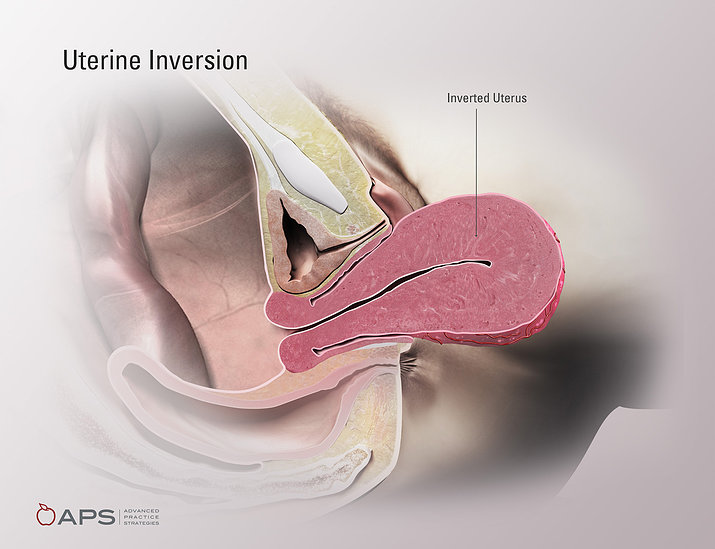 [Speaker Notes: RISK FACTORSRisk factors for inversion, which are present in fewer than 50 percent of inversion cases, include macrosomia, rapid or prolonged labor and delivery, short umbilical cord, severe preeclampsia, use of uterine relaxants, nulliparity, uterine anomalies or tumors (leiomyoma), retained placenta, and placenta accreta]
44
CLASSIFICATION
Uterine inversion classified according to:

Severity of uterine inversion.


Timing of the event.
45
According to uterine inversion severity
First Degree : Inverted uterine wall extends to but not through the cervix.


Second Degree : Inverted uterine wall protrudes through the cervix but  remains in the vagina.


Third Degree : Inverted uterine fundus extends outside the vagina.


Fourth Degree :Total inversion; both the vagina and uterus are inverted.
[Speaker Notes: ●1st degree (also called incomplete) – The fundus is within the endometrial cavity
●2nd degree (also called complete) – The fundus protrudes through the cervical os
●3rd degree (also called prolapsed) – The fundus protrudes to or beyond the introitus
●4th degree (also called total) – Both the uterus and vagina are inverted]
Inverted uterine wall extends to but not through the cervix.
Inverted uterine wall protrudes through the cervix but  remains in the vagina.
Inverted uterine fundus extends outside the vagina.
Total inversion; both the vagina and uterus are inverted.
47
According to timing of the event
Acute : Within 24 hours of delivery .

Subacute : More than 24 hours but less than 4 weeks postpartum.

Chronic : more than 4 weeks after delivery
48
Clinical presentation
Vaginal bleeding potentially resulting in shock

lower abdominal pain

 The presence of a smooth, round mass protruding from the cervix or vagina

On abdominal examination , absence of uterine fundus.
49
Diagnosis
Mainly Clinically  
- Classic observations include : 
1- early-onset postpartum hemorrhage 
2- sudden appearance of a vaginal mass 
3- various degrees of maternal cardiovascular collapse.

In incomplete inversions : 
a mass is may not be seen externally and postpartum hemorrhage is usually the most striking symptom.
Manegement
Discontinue uterotonic drugs since uterine relaxation is needed for replacement of the uterine fundus
Call for immediate assistance
Establish adequate intravenous access and aggressive fluid/blood product resuscitation place two large bore cannulas and begin infusion of crystalloid to support blood pressure
Do not remove the placenta: Management of the placenta — do not remove the placenta until the uterus has been replaced. Removing the placenta before replacing the uterus increases blood loss, which may be severe 
Immediately attempt to manually replace the inverted uterus to its normal position
[Speaker Notes: Establish adequate intravenous access and aggressive fluid/blood product resuscitation. We suggest placement of two large bore intravenous lines (eg, at least one intravenous catheter should be 16-gauge) and begin infusion of crystalloid to support blood pressure. Draw blood for baseline laboratory tests, including a complete blood count and coagulation studies (fibrinogen concentration, prothrombin time, activated partial thromboplastin time). Blood should be administered, as needed, to treat hypovolemia and prevent cardiovascular collapse. Activate your institutional massive transfusion protocol, as needed]
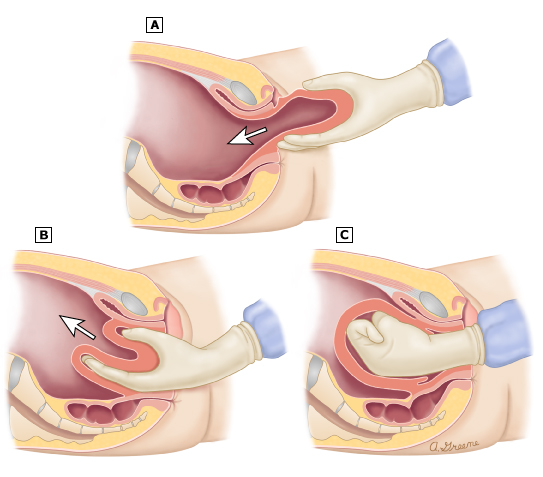 The inverted uterus is replaced by placing a hand inside the vagina and pushing the fundus along the long axis of the vagina toward the umbilicus. If a constriction ring is palpable, pressure should be applied to the part of the fundus nearest the ring to ease it through from bottom to top.
[Speaker Notes: The management of a uterine inversion requires quick thinking. The patient rapidly goes into shock, and immediate intravascular volume expansion with IV crystalloids is required]
manual replacement cont.
If this is unsuccessful, a further attempt should be made using IV nitroglycerin (100 μg) or general anesthesia to relax the uterine muscle. Once replaced, a dilute infusion of oxytocin should be started to cause the uterus to contract before removing the intrauterine hand. 
Rarely, the uterus cannot be replaced from below, and a surgical procedure may be required.
[Speaker Notes: At laparotomy, a vertical incision should be made through the posterior portion of the cervix to incise the constriction ring and allow the fundus to be replaced into the peritoneal cavity. Suturing of the cervical incision completes this procedure 
Manual replacement is then reattempted.
•Nitroglycerin 
•Terbutaline or magnesium sulfate (are other options for uterine relaxation.
Inhalational anesthetic agents, such as sevoflurane, desflurane, and isoflurane, are also excellent uterine relaxants and may allow uterine replacement without surgical intervention 
Halothane and enflurane are also effective, but these drugs are not used in adults in the United States because of concerns about serious side effects 
Therefore, inhalational anesthetic agents are best administered in the operating room as an initial step before proceeding to laparotomy for correction of an otherwise refractory uterine inversion. 

Huntington procedure 
Haultain procedure]
Hydrostatic reduction
Digital manipulation may aggravate the vasovagal and the hemorrhagic shock that usually accompanies acute uterine inversion.
Hydrostatic reduction of acute uterine inversion is an option if all other interventions have failed and surgical intervention is not possible.

The main problem with hydrostatic replacement is developing a good enough water seal to allow generation of adequate hydrostatic pressures to allow uterine replacement
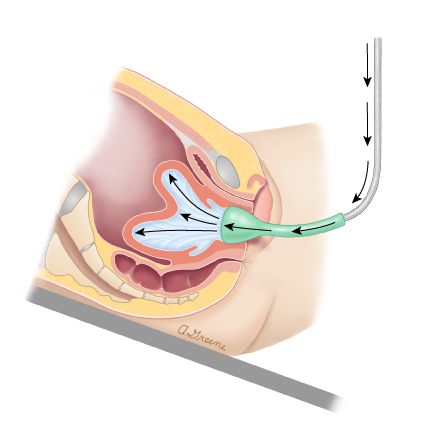 The patient is placed in reversed Trendelenburg lithotomy position. 
A bag of warmed fluid is hung at least one meter above the patient and allowed to flow by gravity or with light pressure through tubing connected to a silastic ventouse cup in the vagina; the seal between the perimeter of the cup and the vagina prevents significant leakage. 
The resulting intravaginal hydrostatic pressure may force the inverted fundus back to its normal position. 
Two to 5 liters of fluid may be needed.
[Speaker Notes: Instead of allies foreceps alternatively vaccum cup CAN BE USED IN THE HUNTINGTON procedure]
obstetric shock
Presented by: Areej khashahneh 
                          leen alawneh
 supervised by: dr .Adel abu alhaija
Definition
Shock  is a acute and generalized  condition resulting from inability of the circulatory system to provide the tissues requirements from oxygen and nutrients and to remove metabolites.
Types and causes
Other causes in pregnancy :

 Embolism: amniotic fluid, air or thrombus.

 Anaesthetic complications: as Mendelson's syndrome
Hypovolemic Shock
 Septic shock

 Cardiogenic Shock

 Neurogenic Shock

 Anaphylactic Shock

 In Obstetric cases shock is most commonly due to either hemorrhage or sepsis .
[Speaker Notes: Mendelson's syndrome is chemical pneumonitis or aspiration pneumonitis caused by aspiration during anaesthesia, especially during pregnancy. Aspiration contents may include gastric juice, blood, bile, water or an association of them]
Classic Clinical Picture of Shock
*Low blood pressure.
*Tachypnea .  
*Rapid weak (thready) pulse. 
*Cold clammy sweat.
*Pallor.
*Cyanosis of the fingers.
*Dimness of vision.
*Restlessness (sympathatic effect) .
*Oliguria or anuria.
*Dizziness
*Confusion & altered conscious state
Hypovolemic Shock
Rapid fluid loss or inadequate circulating volume >>> inadequate perfusion >>> 
 multiple organ failure
Causes of hypovolemic shock in pregnancy :
1-Blood loss (obstetric hemorrhage) 

 2-Fluid loss e.g Hyperemesis gravidarum , Diarrhea.

 3-Supine hypotension syndrome . 
 4-Splanchnic shock  Rapid evacuation of the uterine contents as in precipitate labour and rupture of membranes in polyhydramnios. This is accompanied by rapid accumulation of blood in the splanchnic area due to sudden relief of pressure.
[Speaker Notes: 2-Fluid loss e.g Hyperemesis gravidarum , Diarrhea,  keto-acidosis.]
The most common form of hypovolemic shock in obstetrics is hemorrhagic shock .
Causes in pregnancy
Bleeding in early pregnancy :
 miscarriage (incomplete), ruptured ectopic pregnancy & trophoblastic disease .

b) Antepartum hemorrhage : 

 Placental abruption , Placenta Previa , Uterine rupture 
 Cervical and vaginal pathologies : Ectropion, polyps, tumor .

c) Post partum hemorrhage : 
Uterine atony  , Retained placental products, low placental implantation,  Uterine rupture ,genital tract trauma , vaginal hematoma ( concealed pph ; may cause shock without external evidence of bleeding), Uterine inversion , & coagulopathies.
d) Trauma : accidents, falls.
[Speaker Notes: cervical ectropion, or cervical ectopy, is when the soft cells (glandular cells) that line the inside of the cervical canal spread to the outer surface of your cervix. The outside of your cervix normally has hard cells (epithelial cells). Where the two types of cells meet is called the transformation zone]
Classification of hemorragic shock
Class III     30-35%
Skin: cold, clammy and pale.
Severe drop in blood pressure.
Restlessness.
Oliguria (<30 ml/hour).
Metabolic acidosis (blood pH <7.5).
Class IV    40-45%
Profound hypotension.
The carotid pulse is the only felt one.
Irreversible shock.
Class I   15%
Normal pulse & blood pressure.
Class II    20-25%
Tachycardia.
Tachypnoea.
Pulse pressure (<30mmHg).
Low systolic pressure.
Delayed capillary filling.
Classification of hemorragic shock (summary)
The normal pregnant woman can withstand blood loss of 500 ml and even up to 1000 ml during delivery without obvious danger due to physiological cardiovascular and haematological adaptations during pregnancy.
Phases of Haemorrhagic Shock
Phase of compensation
Sympathetic stimulation: It is the initial response to blood loss leading to peripheral vasoconstriction to maintain blood supply to the vital organs.
            Clinical picture: Pallor, tachycardia, tachypnoea

Phase of decompensation:
Blood loss exceeds 1000 ml in normal patient or less if other adverse factors are operating.
Clinical picture: is the classic clinical picture of shock.
Adequate treatment at this phase improves the condition rapidly without residual adverse effects.
Phases ….
Phase of cellular damage and danger of death:

Metabolic acidosis: due to anaerobic metabolism initiated after lack of oxygen.
Arteriolar dilatation: caused by accumulation of metabolites leading to pooling and stagnation of blood in the capillaries and leakage of fluid into the tissues.
Disseminated intravascular coagulation: caused by release of thromboplastin from the damaged tissues.
Cardiac failure: due to diminished coronary blood flow.
In this phase death is imminent, transfusion alone is inadequate and if recovery from acute phase occurs residual tissue damage as renal and/ or pituitary necrosis will occur.
Management
Detect the cause and arrest hemorrhage, & ABC*
*Adequate ventilation providing oxygen by mask, nasal tube  or tracheal intubation if needed.
*Insertion of two large cannulas (for blood, fluids and drugs infusion which should be given by IV route in shocked patient) ) with blood sample collection for blood grouping, Rh & cross-matching, CBC, electrolytes, liver & kidney function tests, blood sugar and 
coagulation profile (PT, PTT, fibrinogen & FDPs).
*Warmth, recumbent position with legs slightly elevated.
*Morphine to alleviate pain and apprehension if needed
Management cont…
Fluid, blood and blood component replacement:

Crystalloid solutions as lactated Ringer’s solution or normal saline (basic therapy for acute hemorrhage is crystalloid and blood).
Colloid therapy( dextran 40 or 70 ,plasma protein fraction or fresh frozen plasma) will provide more volume expansion than crystalloids.
Whole blood
Packed RBCs are usually used. Transfusion is needed when Hb concentration falls to <8 g/dLor Ht <25 %.
[Speaker Notes: Whole blood: only used in torrential bleeding.]
Management cont…
Monitoring :
Vital signs, urine output (Normal is 1-2 ml/kg/hr.) , central venous pressure (CVP)
 pulmonary artery pressure & repeat lab investigations.

Clinical improvement in the: pallor, cyanosis, air hunger, sweating and consciousness.
Management cont…
Drug therapy
Analgesics:10- 15 mg morphine IV if there is pain, tissue damage or irritability.
Sodium bicarbonate: if metabolic acidosis is demonstrated.
Vasopressors: to increase the blood pressure so maintain renal perfusion.
Dopamine: is the drug of choice.
ß -adrenergic stimulant: isoprenaline.

Corticosteroids: Hydrocortisone 200 mg daily. Its mode of action is controversial; it may decrease peripheral resistance and potentiate cardiac response so it improves tissue perfusion.
Complications of Hypovolemic shock
1)  Acute renal failure.  

2)  Pituitary necrosis (Sheehan‟s syndrome) 

3)  Disseminated intravascular coagulation (DIC)
Neurogenic Shock
Is a distributive type of shock resulting in low blood pressure, occasionally with a slowed heart rate, that is attributed to the disruption of the autonomic pathways within the spinal cord.

 It can occur after damage to the central nervous system such as spinal cord injury .

 Low blood pressure occurs due to decreased systemic vascular resistance resulting in pooling of blood within the extremities lacking sympathetic tone.
Neurogenic shock due to uterine inversion
Stretching of the broad ligament or compression of the ovaries ( traction of suspensory ligaments  as they are drawn together results in a parasympathetic reflex, which contributes to the acute symptoms (neurogenic shock).

the extent of the observed bleeding varies depending on the degree of prolapse.
the extent of shock is more than that attributable to the observed blood loss alone.
So the shock is Neurogenic in nature

Mx:
Ressustation
 Atropine and and vasopressor agent may requried due to bradycardia
ENDOTOXIC (SEPTIC) SHOCKsepsis + hypotension
To diagnose:
 1- positive blood culture 
2- hypotension despite of adeqate fluid resustation
Obstetric Causes
Septic abortion.
Prolonged rupture of membranes.
Manipulations and instrumentations.
Trauma.
Retained placental tissues.
Toxic shock syndrome
Severe acute pyelonephritis.
Septic shock passes with 2 main stages:
Reversible stage: it has 2 phases:
Early (warm) phase: there are;
hypotension,
tachycardia,
pyrexia,
rigors,
flushed skin,
patient is alert,
leucocytosis develops within hours.
Late (cold) phase: there are;
cold and clammy skin,
mottled cyanosis,   
purpura,
jaundice,
progressive mental confusion,
coma.
Irreversible stage
Prolonged cellular hypoxia leads to:
metabolic acidosis,
acute renal failure,   
cardiac failure,
pulmonary oedema,   
adrenal failure and ultimately death.
Management of septic shock
Replacement of blood loss: by whole blood, if not available start with colloids or crystalloids. The CVP measurement is essential to guard against circulatory overload.
Corticosteroids: as;
Hydrocortisone 1gm IV / 6 hours or,
β-adrenergic stimulants: as isoprenaline cause arteriolar dilatation, increase heart rate and stroke volume improving tissue perfusion. 
Oxygen: if respiratory function is impaired.
Aminophylline: improves respiratory function by alleviating bronchospasm.
Antibiotic therapy:
Swabs for culture and sensitivity are taken first.
Antibiotic therapy is starting immediately till the result of culture and given by IV route.
Surgical treatment:
Is indicated when there is retained infected tissues as in septic abortion. It should be removed as soon as antibiotic therapy and resuscitative measures have been started by:
suction evacuation,
or
hysterectomy in advanced infection.
Cardiogenic shock
Rare in prgnanacy
Due to ineffective contraction of the cardiac muscle due to
Myocardial infarction.         
Heart failure.
Anaphylactic shock:
It is uncommon 
Due to sensitivity to drugs like penicillin 
Mx, stop adminstration of suspected agent , ABC,oxygen, epinephrine, antihistamine, corticosteriod,b- agonist ..
Amniotic fluid embolism
Amniotic fluid embolism (AFE) is a life-threatening obstetric emergency.

It happens due to entering of amniotic fluid ,fetal cells  hair and amniotic debris entering the maternal circulation causing cardio-pulmonary collapse .

Time of event :
- During labor / During CS / After normal vaginal delivery
- During second trimester .
13 - 86% maternal mortality / 50% of deaths in the first hour 
Neonatal survival 70%

Can't be predicted or prevented from occurring / Often isn't diagnosed until autopsy
Etiology
AF may enter into the maternal circulation due to :-

Increased intrauterine pressure :
accidental hge , oxytocin overdose with intact membranes

Opened uterine or endocervical veins :
as in genital tract lacerations e.g. rupture uterus

The above factors also lead to fetal distress  > meconium stained AF > this potentiates the toxic nature of AF > worsens the symptoms
Immediately or shortly after a difficult delivery :--RDS & circulatory collapse -DIC > bleeding from genital tract & other sites of trauma-Deep coma & immediate death ( > 50% )-Recently , it is proved to be a form of anaphylactic shock to the antigenic AF
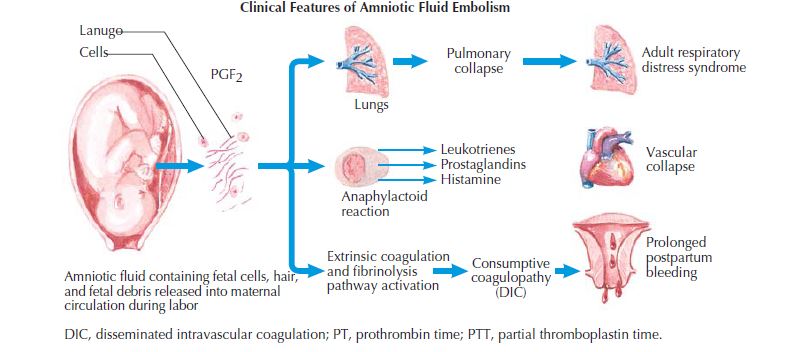 Phase 1:
Amniotic fluid and fetal cells enter the maternal circulation > pulmonary artery vasospasm > pulmonary hypertension > elevated right ventricular pressure > hypoxia myocardial and pulmonary capillary damage > left heart failure > acute respiratory distress syndrome

Phase 2:
biochemical mediators > DIC > Hemorrhagic phase characterized by massive hemorrhage and uterine atony.
Diagnosis
Suspected in any case of sudden postpartum collapse & DIC
Proved by finding AF debris ( fetal squamous cells, lanugo hair , vernix – greasy deposit covering the baby skin at birth- ) in the pulmonary vessels by autopsy .
investigations : ECG, chest X-ray , V-Q scan
A sudden drop in O2 saturation can be the initial indication of AFE during c/s.
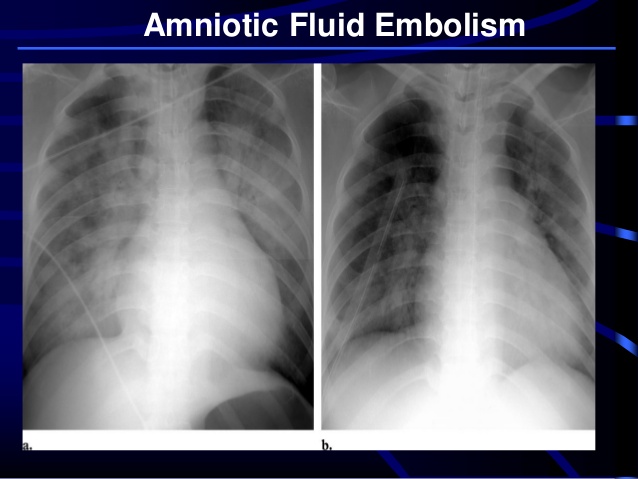 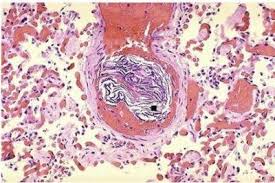 Management
Restoration of cardiovascular and pulmonary equilibrium immediately 

Maintain systolic blood pressure > 90 mm Hg
Urine output > 25 ml/hr
Arterial pO2 > 60 mm Hg.
Re-establishing uterine tone
Correct coagulation abnormalities
IMMEDIATE  MEASURES :
- Set up IV Infusion, O2 administration.

- Airway control : endotracheal intubation

- maximal ventilation and oxygenation.

- LABS : CBC , ABG , PT , PTT , fibrinogen, Fibrin degradation products (FDP) .
CARDIAC ARREST
Sudden circulatory collapse caused by sudden failure of the heart to pump the blood adequately.
Types
Complete cessation of mechanical and electrical activity: asystole.
Rapid ineffective activity: ventricular tachycardia and ventricular fibrillation.
Slow ineffective activity: sinus bradycardia and complete heart block.
In practice, asystole and ventricular fibrillation account for almost all cases of cardiac arrest.
Maternal cardiac arrest is a rare event occurring in approximately 1 in 12 500 pregnancies.
 The most common causes of cardiac arrest in pregnancy are hemorrhage (45%) , amniotic ﬂuid embolism (13%) , heart failure (13%) , anaesthetic complications (8%) and trauma (3%) .
Diagnosis
Sudden collapse.  
Loss of consciousness.
Absence of pulse including the carotid and femoral pulse.
Apnoea and cyanosis of variable degree.
Fixed dilatation of the pupils.
In maternal cardiac arrest, the resuscitation algorithm followed is essentially the same as that for nonpregnant women, apart from certain speciﬁc anatomical considerations (for example, manual displacement of the gravid uterus and placement of deﬁbrillator pads). However, the main difference in the continuing management of cardiac arrest in pregnancy is the critical decision to perform PMCS if cardiopulmonary resuscitation (CPR) fails to result in rapid return of spontaneous circulation (ROSC)
Initial resuscitation :
1) Airway:
Clear it: from vomitus, blood, teeth, foreign body ...etc.
Maintain it: Pull mandible and tongue forward.
Insert an airway.
Endotracheal intubation as soon as possible.
2) Breathing:
One of the following is used:
Mouth-to-mouth artificial respiration.
Mask and ambu bag with 100 % oxygen.
Cuffed endotracheal tube with intermittent positive pressure of 100% oxygen.
The aim is to achieve arterial oxygen saturation (SaO2) of 94–98%
3) Circulation :

 Cardiac compressions have a direct effect on outcome so should be performed immediately and competently. 
Thirty cardiac compressions (at a rate of 100 per minute) should be performed to every two ventilation breaths until defibrillator pads and the defibrillator are available. Once the patient is intubated, ventilate at a rate of 10 breaths per minute with continuous chest compressions at 100 per minute without pausing during ventilation .
Manual displacement of the uterus
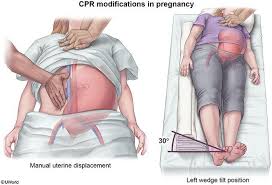 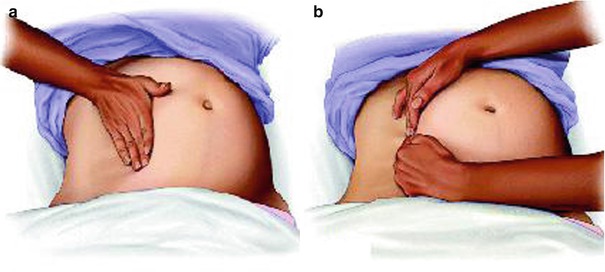 4) Intravenous accesses :  

Early vascular access should also be obtained, ideally with two wide-bore (minimum 16 G) cannula above the level of the diaphragm so that fluids administered are not affected by aortocaval compression. Intraosseous access should be considered in situations where rapid access is required or where intravenous cannulation is difficult
Perimortem caesarean section: why and when?
The current Royal College of Obstetricians and Gynaecologists’ (RCOG) guideline Maternal Collapse in Pregnancy and Puerperium recommends that PMCS should be performed if there is no ROSC after 4 minutes of correctly performed CPR in a woman who is greater than 20 weeks of gestation. Delivery of the fetus should ideally be completed 5 minutes after cardiac arrest.
The decision to proceed with perimortem caesarean section
If there is no ROSC after 4 minutes of effectively performed CPR, a clear decision should be made rapidly to start PMCS. The gestational age should be 20 weeks or greater .

Where should perimortem caesarean section be performed?
In the hospital setting, the PMCS can become delayed if the woman is moved to the operating theatre, so the surgery should be performed in the delivery room or in the emergency department.
practical steps :
1) Preparation : 
Full surgical scrub is not required and only basic personal protective equipment should be worn (disposable gloves and apron). Wearing full gowns/masks can cause delays and ‘full sterility’ is not required. The abdomen should be cleansed where possible, but this should not delay starting the procedure.

2) Abdominal entry
 For PMCS it is best to make a lower abdominal, vertical midline incision (starting at or just below the umbilicus) as this provides the quickest route of entry into the abdomen to deliver the fetus and maximizes access to the abdominal cavity
3) Uterine incision
The choice between a lower-segment transverse incision and a vertical (classical) incision in the uterus depends on several factors, including the operator’s experience and, importantly, the gestation. The type of uterine incision chosen should facilitate the quickest possible delivery of the fetus.


4) Managing the placenta
Once the baby is delivered, the placenta can be delivered or left in situ, but maternal resuscitation should continue. Management is dictated by the subsequent effectiveness of continuing resuscitation.
Management when resuscitation is successful
With ROSC, bleeding can arise from an atonic uterus (requiring appropriate uterotonic medication) and/or from the edges of uterine incision .

 Appropriate broad-spectrum intravenous antibiotics should be given and duration of treatment clearly documented.
Management when resuscitation is unsuccessful
After the uterus is emptied, resuscitation efforts should continue until the clinical situation dictates a decision to stop ….
References
Hecker & moores 6th edition
Blue Prints Obstetrics & Gynecology 6th Edition
Up to date 2021
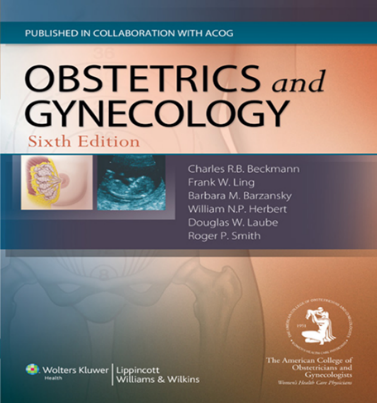